Course Overview
STP ICT 2025 
Jayavant Shimpi
GNOMIO MOODLE COURSE CREATED
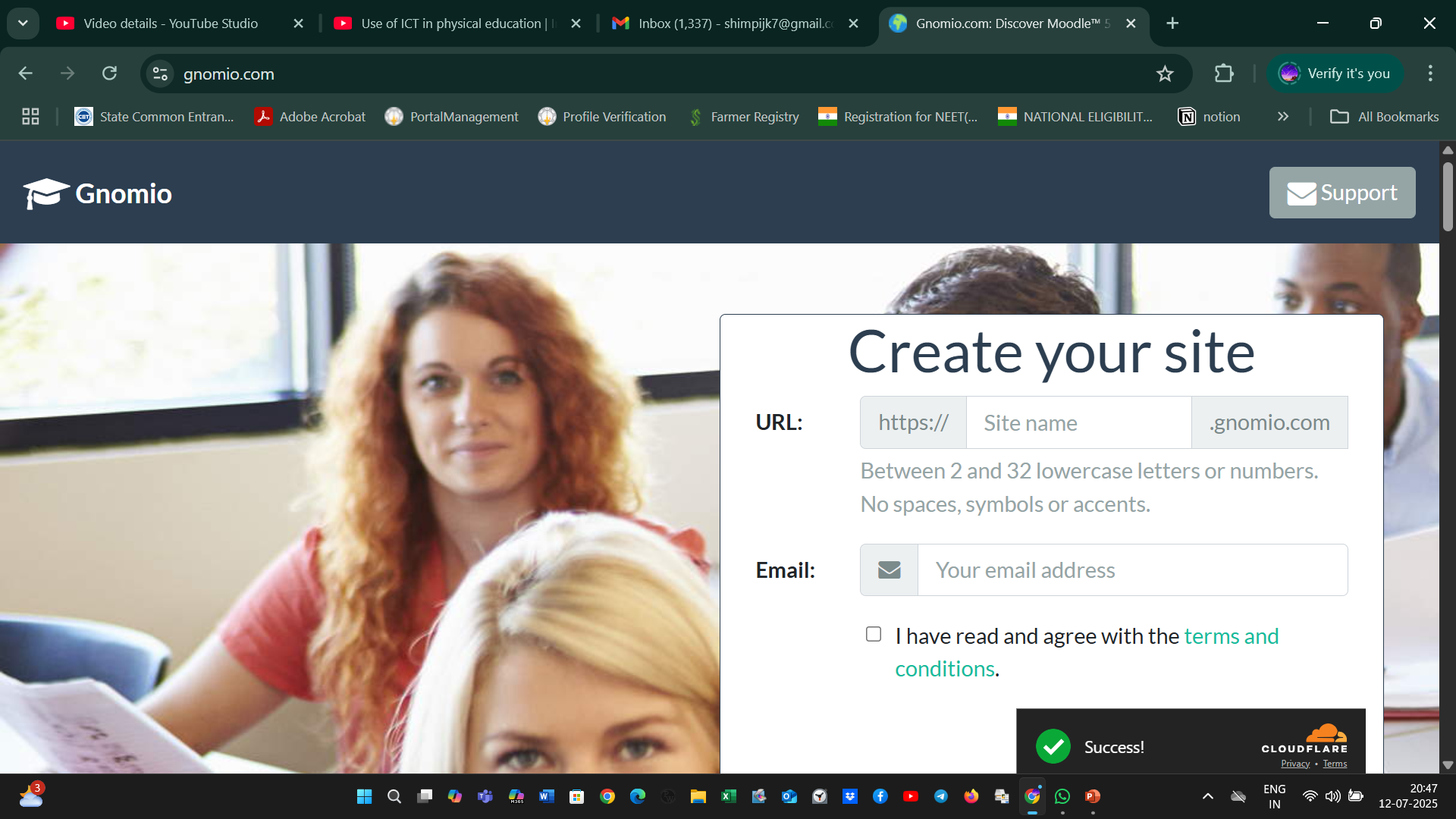 MODULE 1 WITH uploaded content
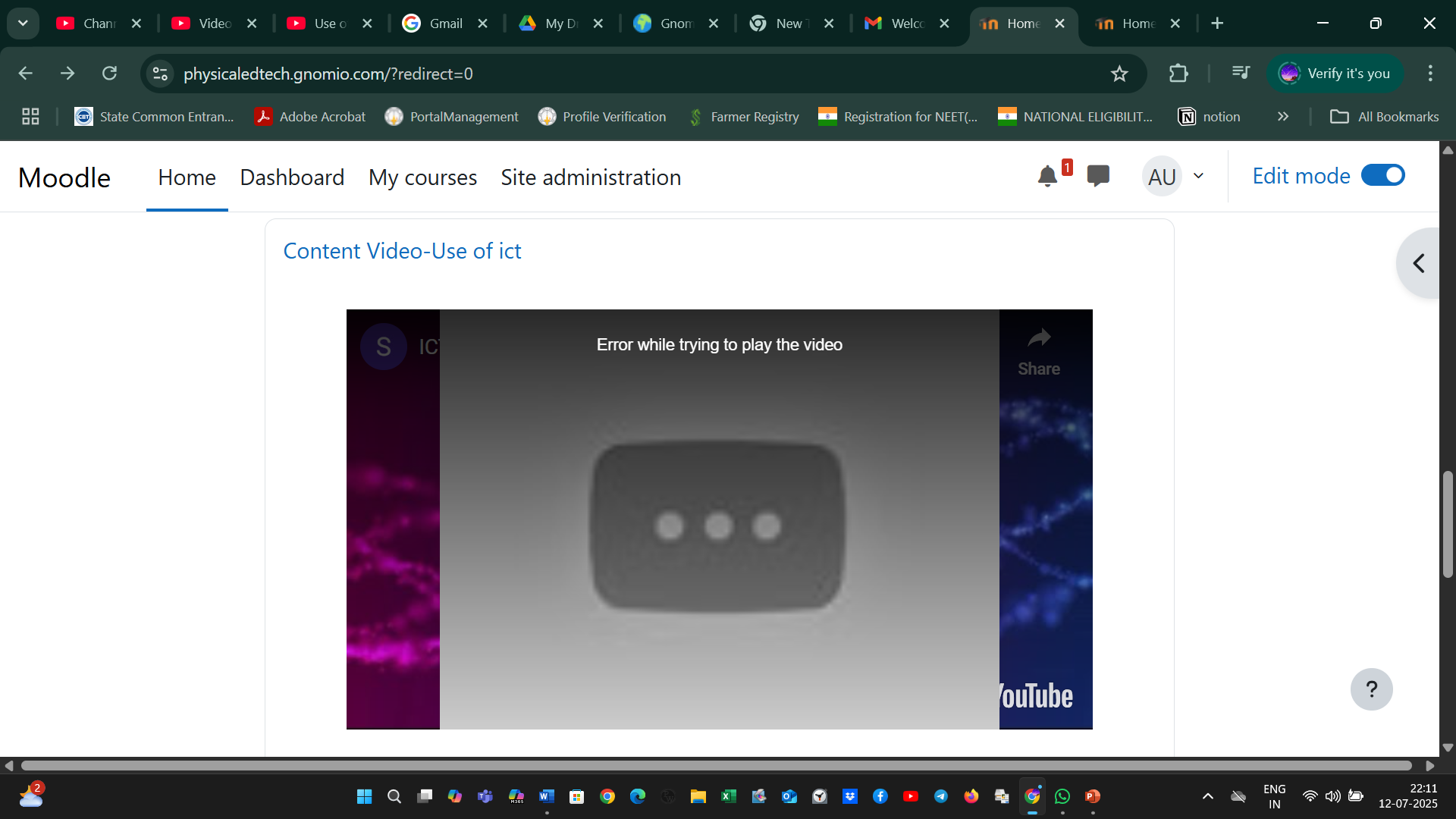 Youtube video upload
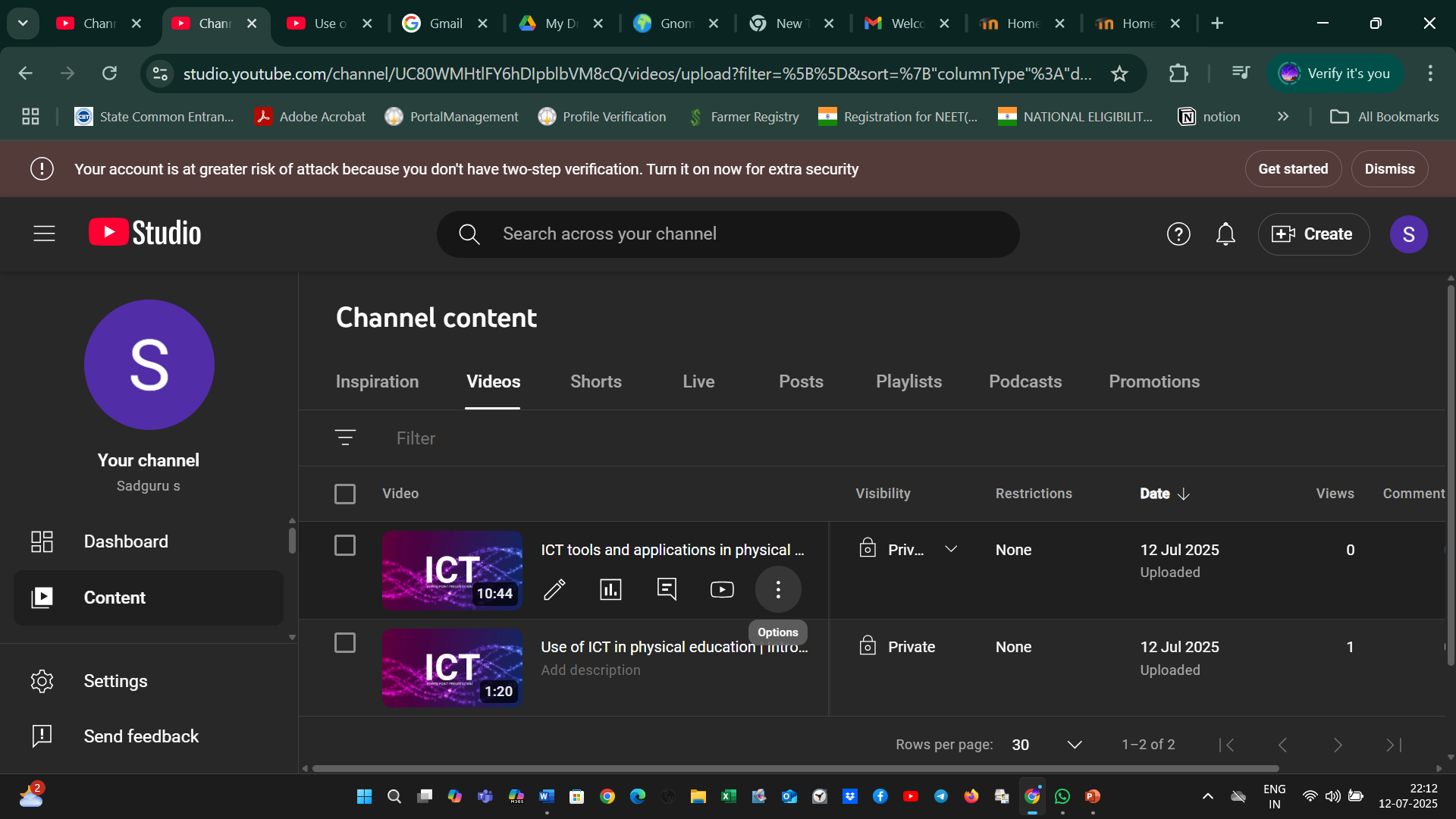 Google drive upload
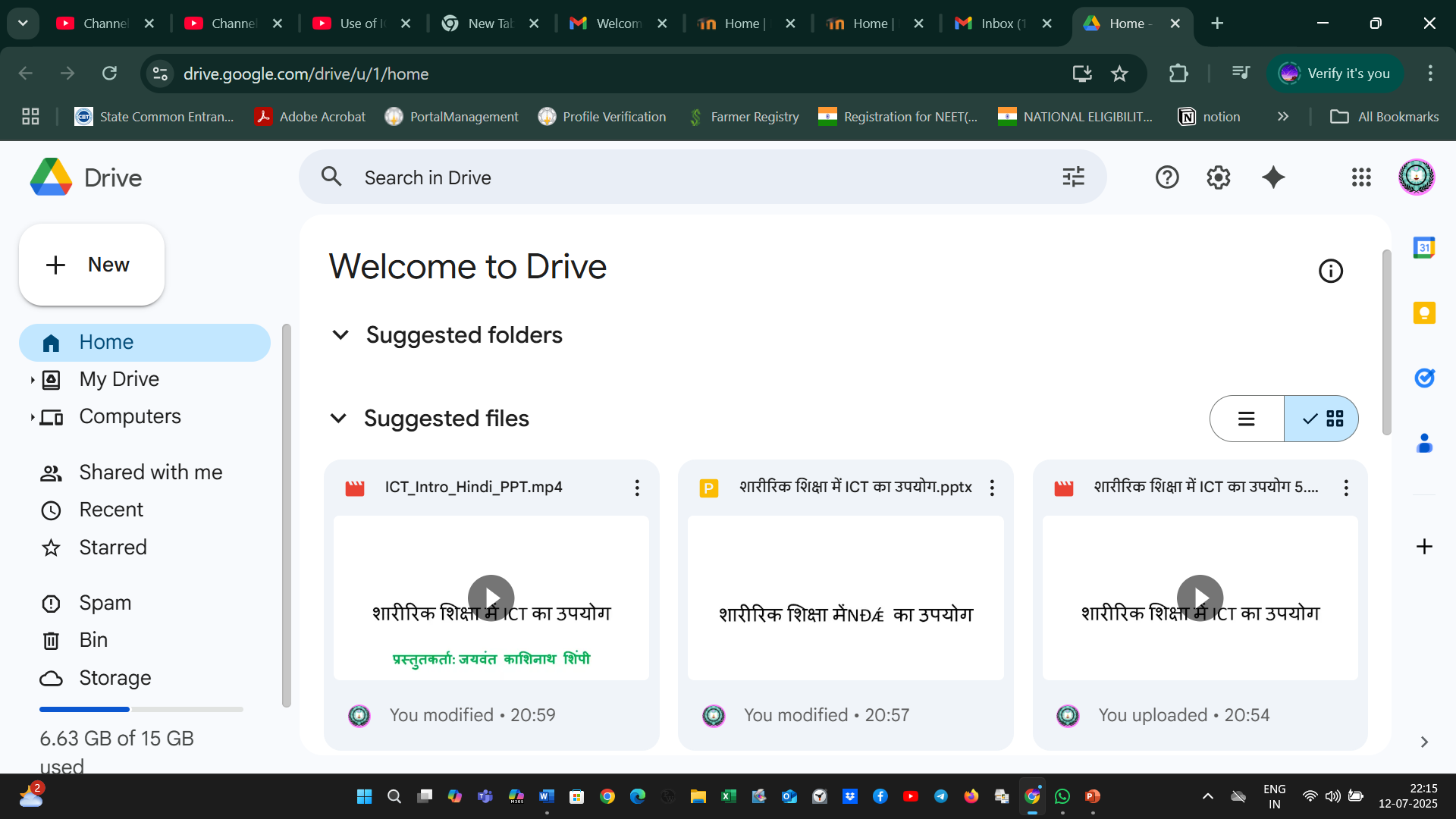 Share setting of drive link
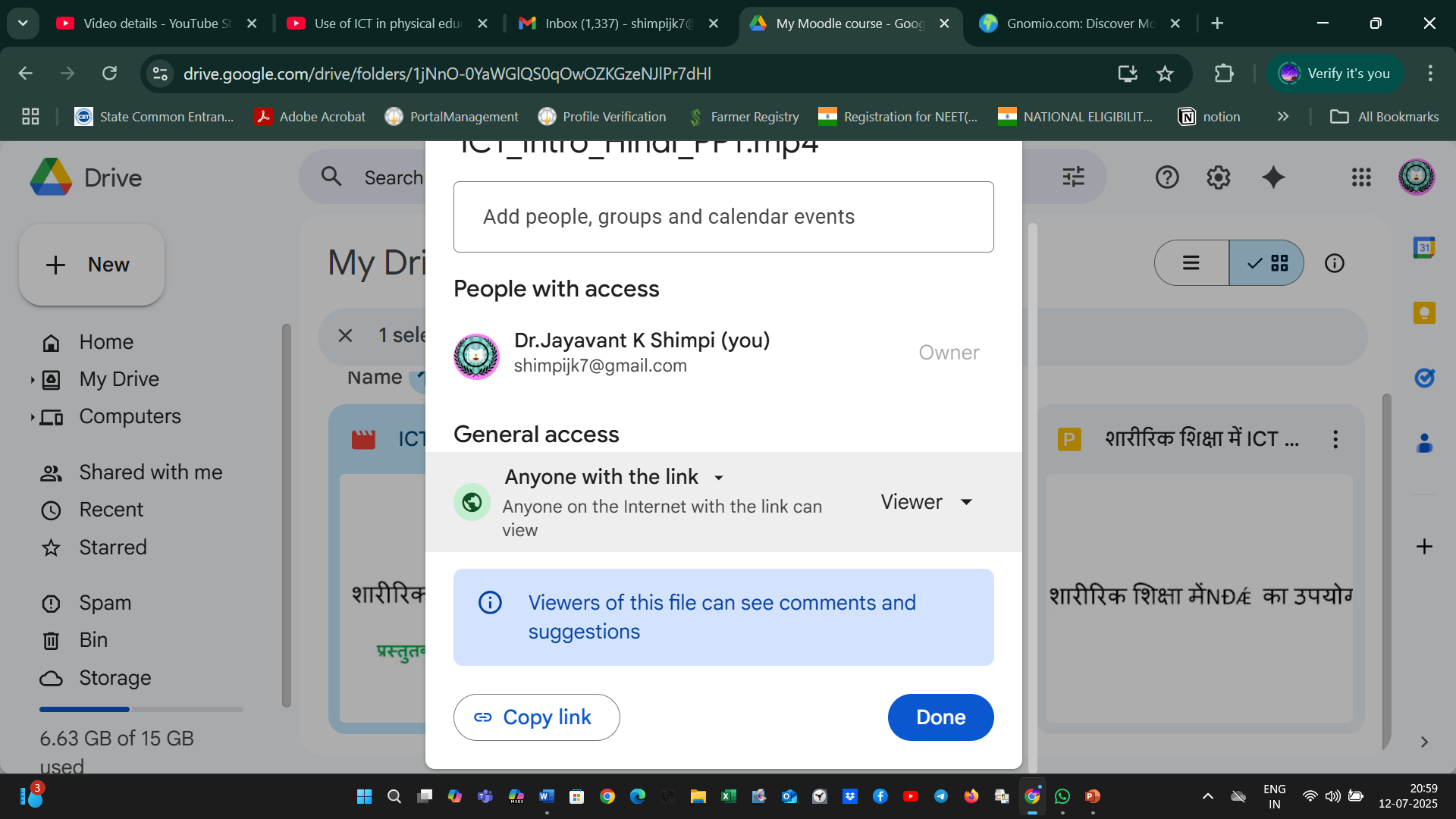